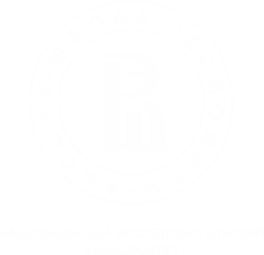 НИУ ВШЭНаучный центр в Черноголовке
АНАЛИЗ ВИРТУАЛЬНОГО ВРЕМЕНИ В ОПТИМИСТИЧЕСКОМ АЛГОРИТМЕ ПАРАЛЛЕЛЬНОГО МОДЕЛИРОВАНИЯ ДИСКРЕТНЫХ СОБЫТИЙ
Студент: Хомутов Е.В.
Консультант: Зиганурова Л.Ф.
Научный руководитель: Щур Л.Н.
Москва, 2018
Научный фонд НИУ ВШЭ грант 18-05-0024 и программа “5-100”
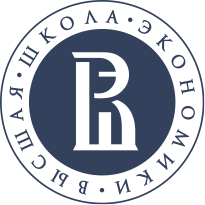 Введение
Параллельное моделирование дискретных событий (ПМДС) -
это метод крупномасштабного моделирования, который позволяет выполнять одну программу на параллельном компьютере.

ПМДС используется для моделирования процессов в физике, экономике, военном деле.  Существует операционная система основанная на ПМДС [1].
[1]  Proceedings of the 2017 Winter Simulation Conference -  Parallel discrete event simulation: the making of a field, 2017
[Speaker Notes: Структура презентации: Введение, теоретическая часть, модель, результаты, заключение

Важной частью ПМДС является используемый алгоритм синхронизации между логическими процессами.
Логическим процессом может выступать отдельный компьютер, процессор или поток на процессоре.]
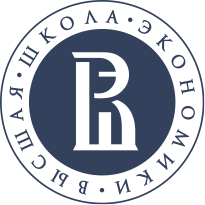 Теория
Виды алгоритмов синхронизации ПМДС
Консервативный алгоритм [2] – выполняются только безопасные процессы
 Оптимистический алгоритм [3] – процессы выполняются в течение временного окна, затем запускается алгоритм проверки и исправления причинно-следственной связи
 Алгоритм FaS [4]
[2] Misra, J. Distributed discrete-event simulation / J. Misra // ACM Computing Surveys. — 1986. — Vol. 18, no. 1.
[3] Fujimoto, R. M. Parallel Discrete Event Simulation / R. M. Fujimoto. — Commun. ACM., 1990.
[4] Л.Н. Щур, М.А. Новотный Эволюция горизонта времен при параллельном моделировании дискретных событий // Труды Семинара по вычислительным технологиям в естественных науках. Вып. 1. Вычислительная физика / Под ред. Р. Р. Назирова. М. : Изд-во КДУ, 2009, с. 6-13
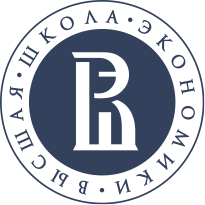 Топология Модели
Small-world топология [5], [6]
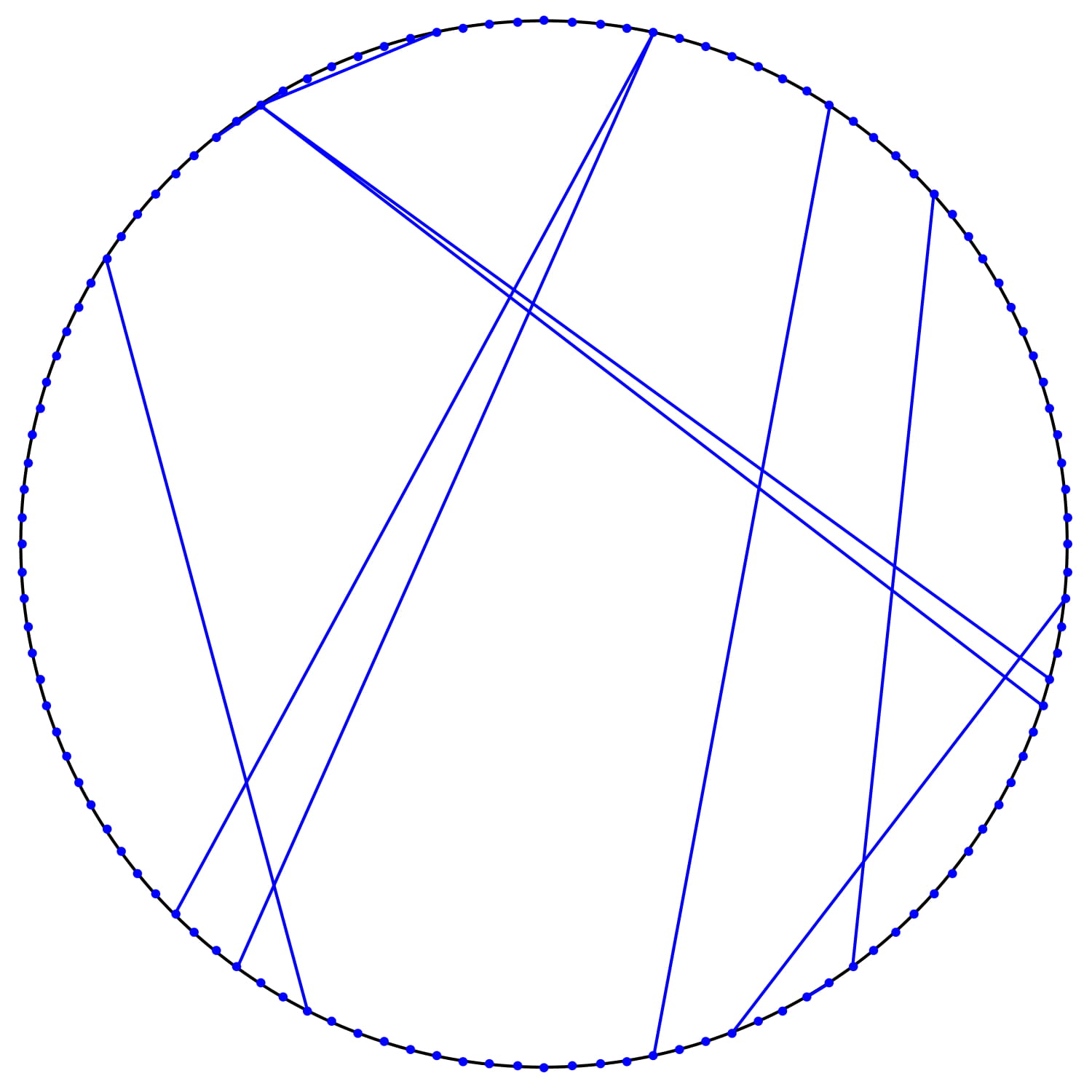 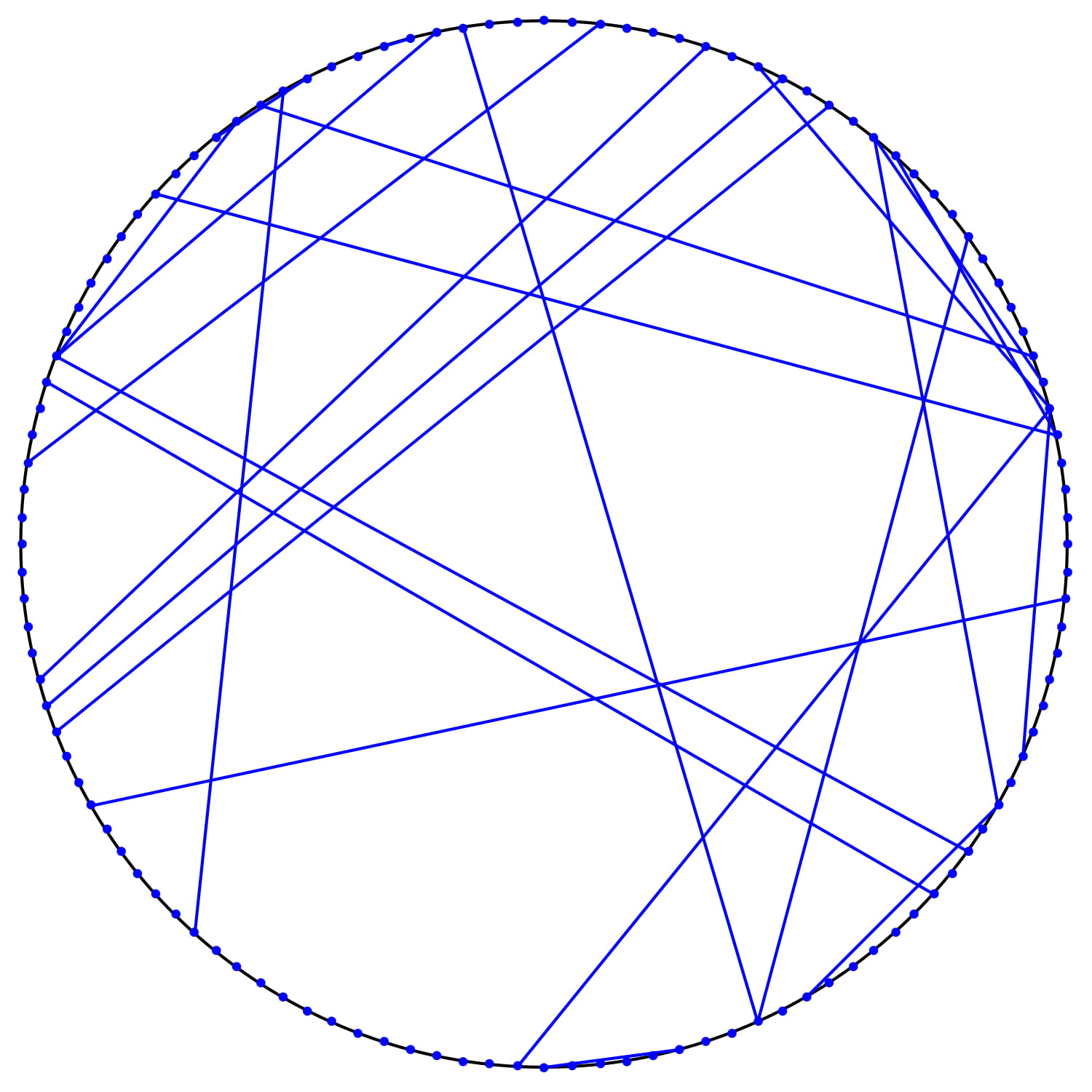 [5] Synchronization landscapes in small-world-connected computer networks / H. Gulcu, G. Korniss, M. Novotny et al. // Physical Review Letters. — 2000. — Vol. 84, no. 1351. 
[6] Watts, D. J. Collective dynamics of «small-world» networks / D. J. Watts, S.H.Strogatz // Nature. — 1998. — Vol. 393
[Speaker Notes: Мы рассматриваем модель оптимистического алгоритма ПМДС на топологии с малым числом дальних связей между логическими процессами (ЛП). Такую топологию описывает граф, вершинами которого являются ЛП, а ребрами – связями между ЛП. Графы такого типа относятся к сетям малого мира (small-world) [3],[4].]
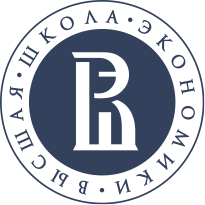 Псевдокод алгоритма
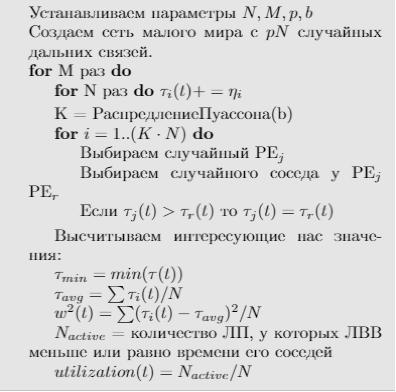 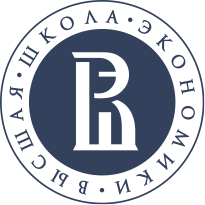 Визуализация Эволюции Локальных виртуальных Времен в Оптимистическом алгоримте
Вставить видео
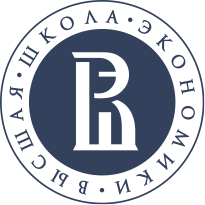 Необходимые величины
Два параметра системы:
q - отношение числа шагов вперед на сумму количество откатов системы и числа шагов вперед ;
p - процент дальних связей в топологии;
Каждый логический процесс характеризуется своим локальным виртуальным временем - τi(t);
Средняя скорость роста профиля ЛВВ:

Затем усредняем, и получаем <u>  - среднее значение роста профиля ЛВВ для данного набора параметров системы;
Ширина профиля:
,
где  
Нагруженность системы:
[Speaker Notes: Тут описать все переменные которые используем]
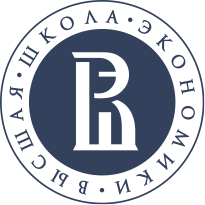 Результаты
График velocity средняя
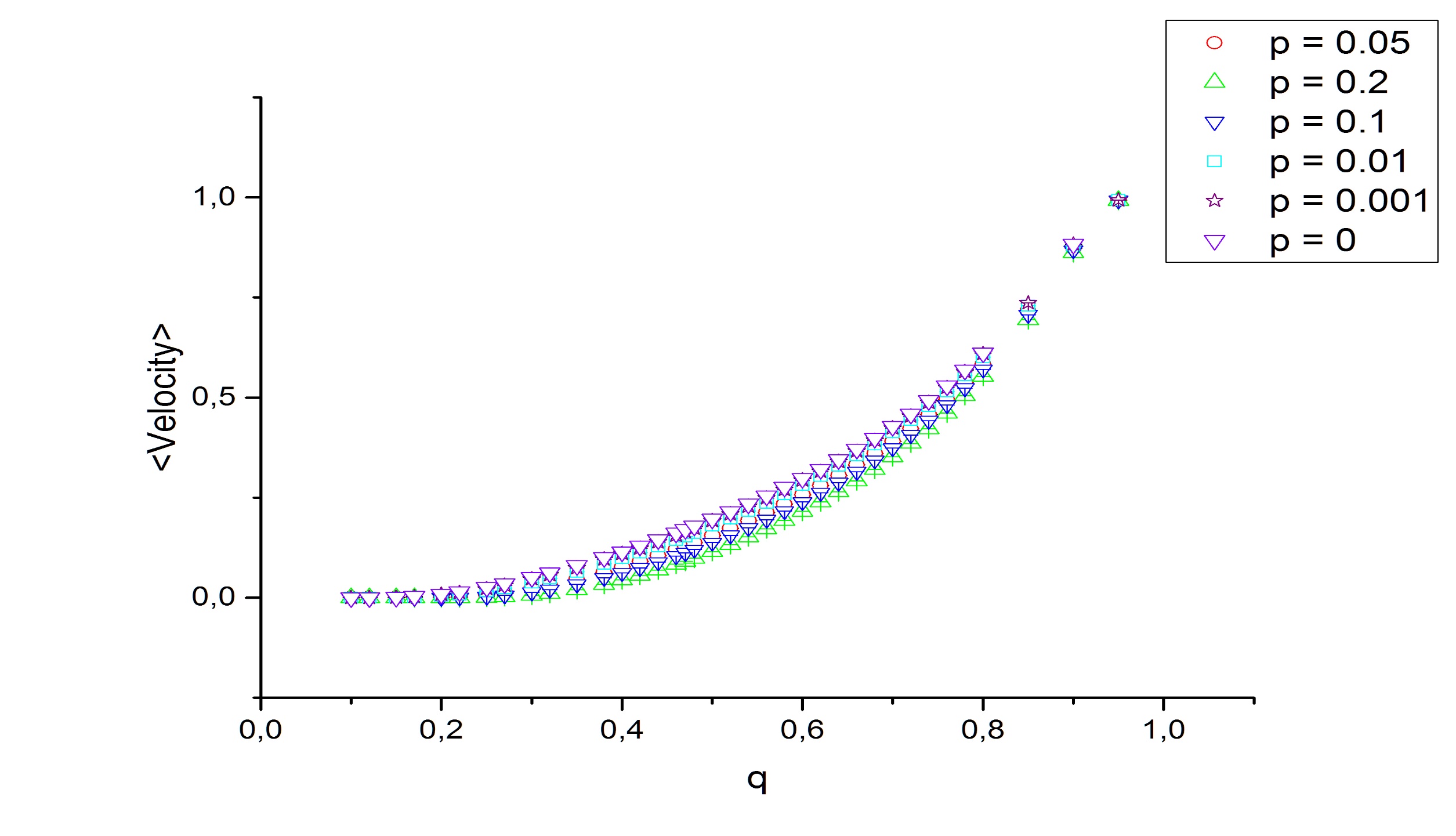 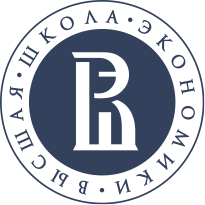 Результат
Функция для аппроксимации
[7] G Ódor - Universality classes in nonequilibrium lattice systems - Reviews of modern physics, 2004 - APS
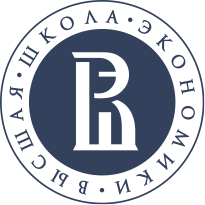 Результаты
График utilization
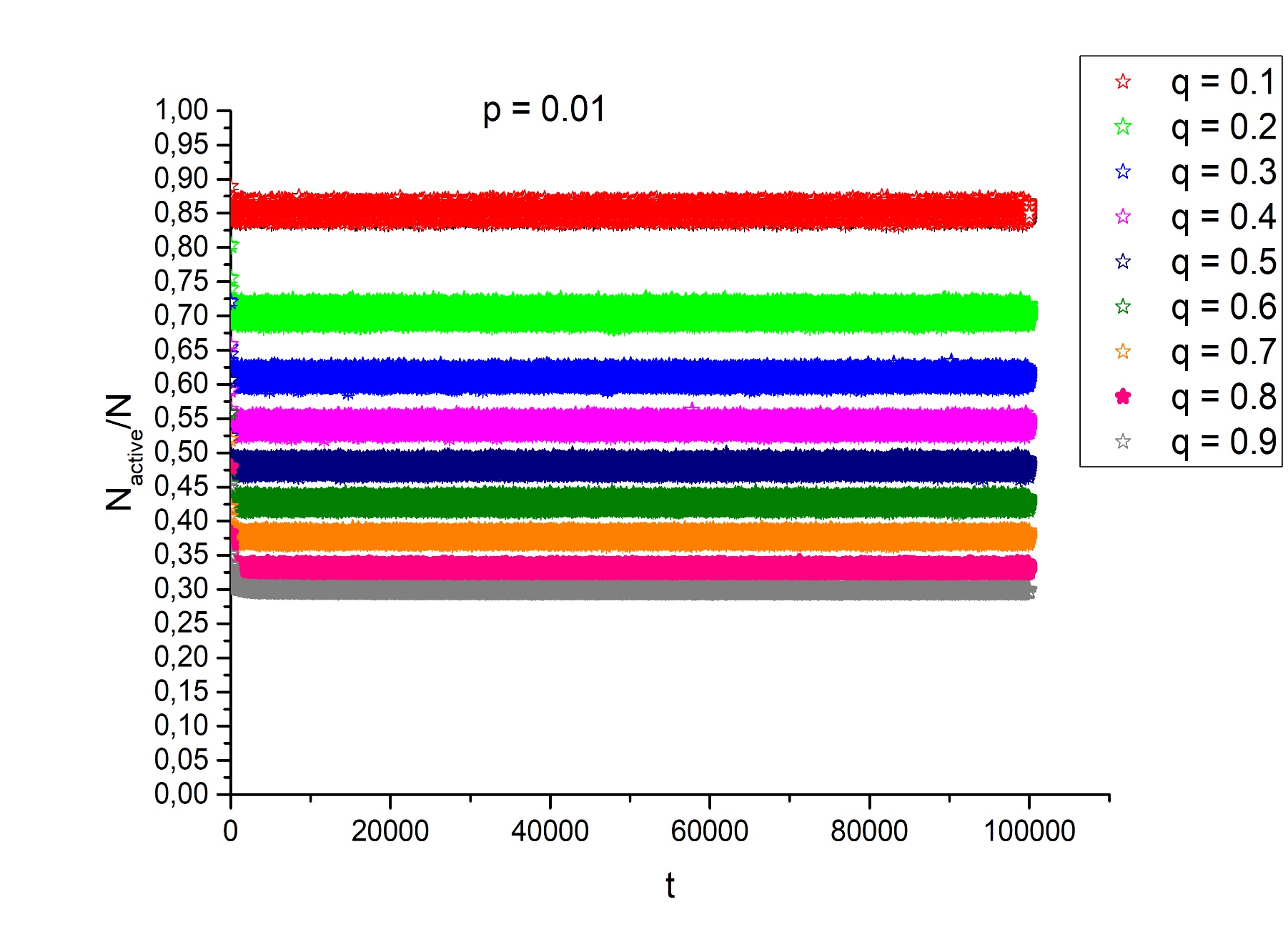 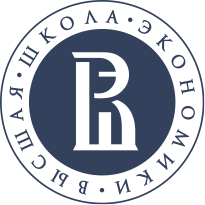 Результаты
График utilization
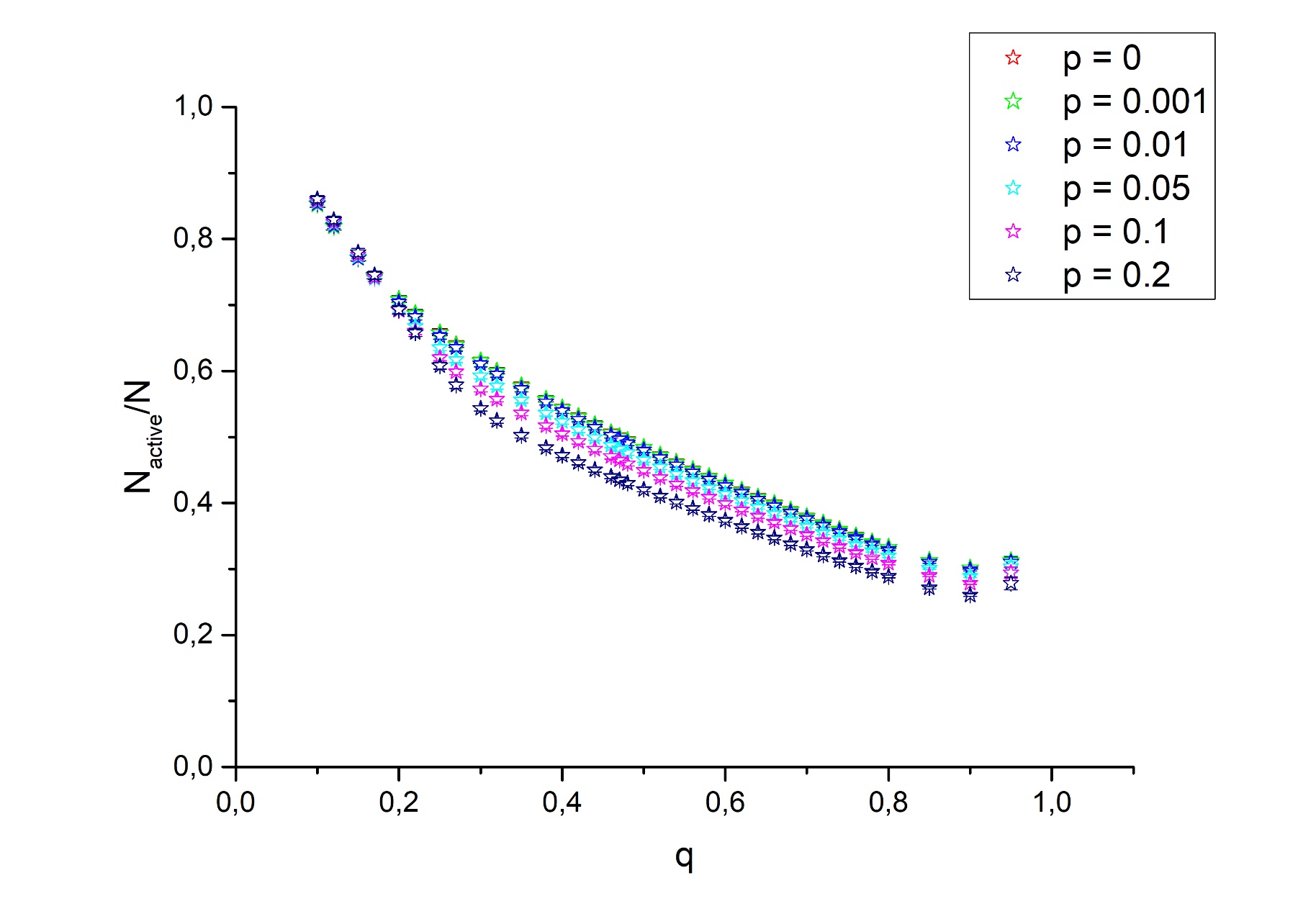 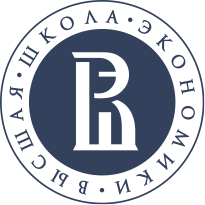 Результаты
Формула для апроксимации utilization
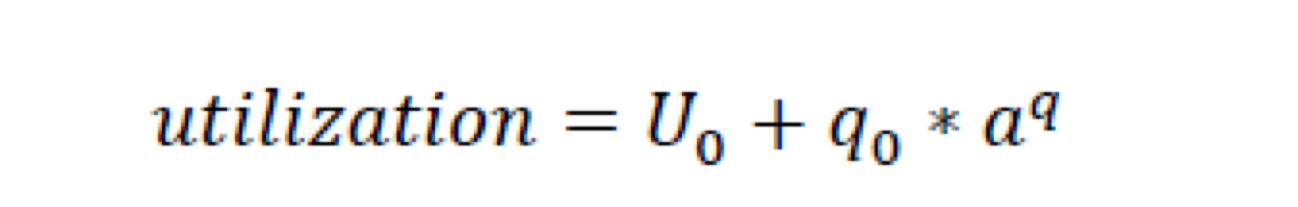 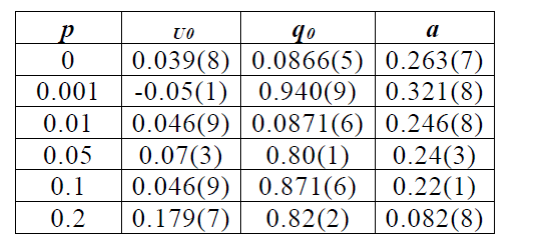 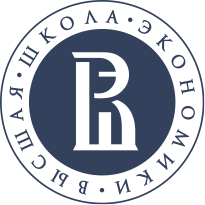 Выводы:
Основные результаты, полученные в ходе исследования: 

• Получены численные зависимости средней скорости локальных времен от параметра q. 

• Численно получено критическое значение параметра qc. При q < qc профиль не растет, процесс моделирования останавливается.          При q > qc профиль растет с постоянной скоростью. Чем выше q, тем больше средняя скорость роста профиля ЛВВ. 

• Загруженность системы на сети SW в модели эволюции профиля ЛВВ в оптимистическом алгоритме выше, чем консервативном.
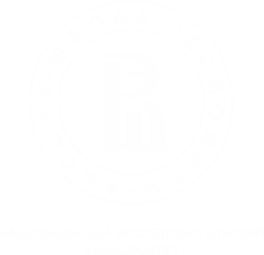 http://rscf158.comphys.ru/